Wireless Workstation Revolution
Green Bay Area Public School District

Steve Vande Walle slvandewalle@gbaps.org
About Me
6 Years IT Experience
PC Technician 2, Project Specialist
PC Technician 1
Help Desk
Hardware Team
Green Bay Area Public Schools
22,000 students
43 Buildings
IT department
4 Teams
41 people
CTIO
Director of Technology
Network Engineers
Building Technicians
Hardware Technicians
Programmers
Admin Student Information Systems
Safe Delivery of Students
Help Desk & Tech Acquisition
Central registration
Data quality / Reporting specialist
Identity and Account management
Executive Assistant 
Tech Integrators 
District Media/AV Coordinator
The Wireless Workstation
Same workstation experience follows staff and guest teachers
Laptop
Dock
Ability to project wirelessly 
Miracast / Windows Connect
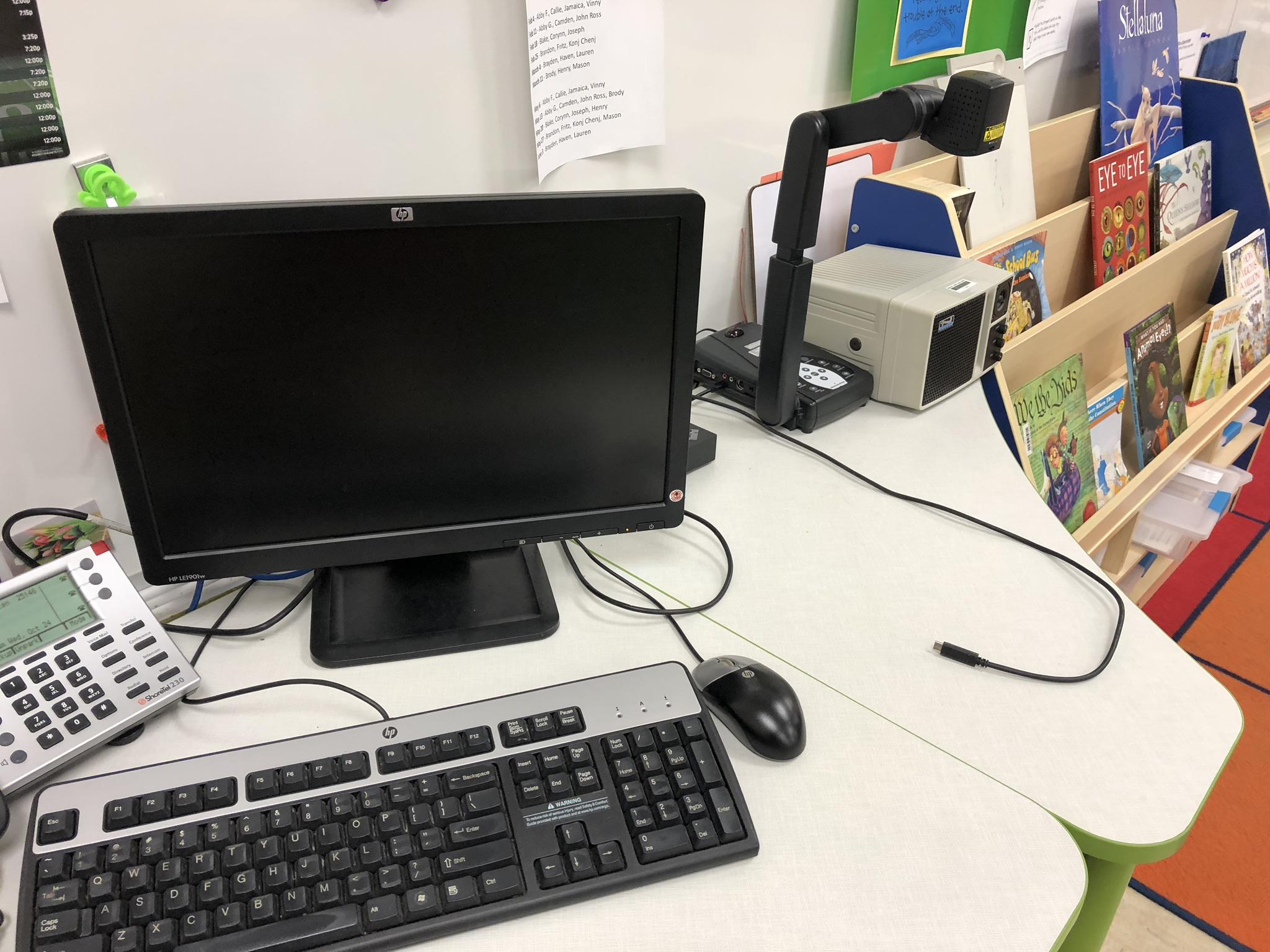 Miracast
WiFi Direct
Capable of sending video and audio to a display
Can send input back in some cases 
This doesn’t give you two desktops to use at the same time
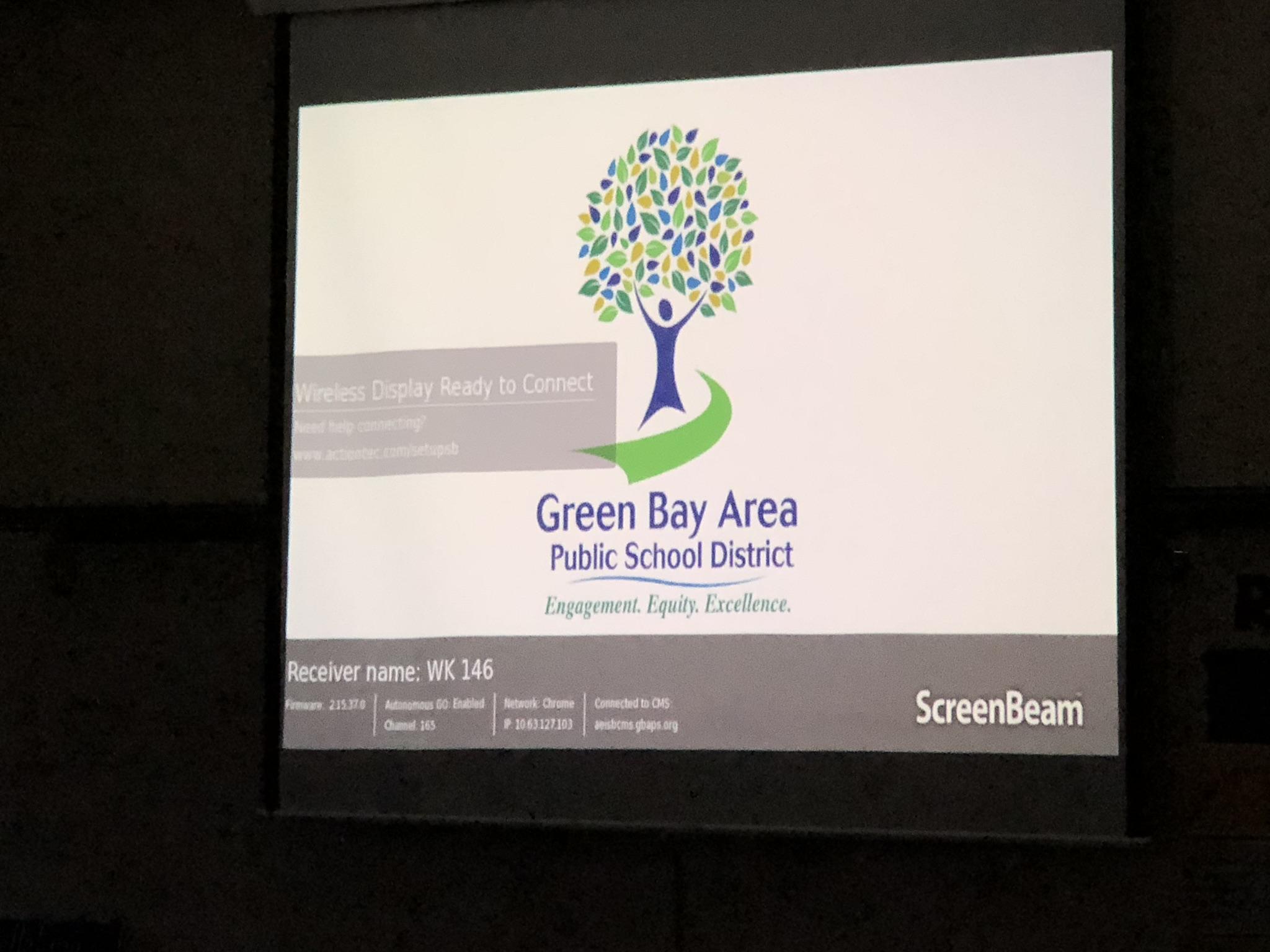 Where it started
Fall 2017
Need to replace desktops
Staff
The average desktop in a classroom 
HP 6200 / 6000 (6-8 years old)
All classrooms have:
Projector
Document camera
Speaker
Desktop Computer (connected to the projector)
Some Teachers have laptops
Mix - Windows, Chromebooks, and Mac
All Admins have Laptops
Macs
Students
Have Chromebooks
1:1 in some form 3-12
iPads, Macs, Windows Labs
Stakeholder Meeting
Question: Do we just buy more desktops?
Who
Technology Department
Teaching and Learning 
Procurement Director 
Library Media Specialists (covering K-12)
Why are we redesigning teaching stations?
We want our learning spaces to
Be more flexible 
Shift the value of the educator
Teacher guide on the side
Questions:
How will teachers use their teaching stations?
What will teaching stations look like?
Other issues
Subs
Outside organizations
Do we replace the projector?
Access to resources 
Staff competency
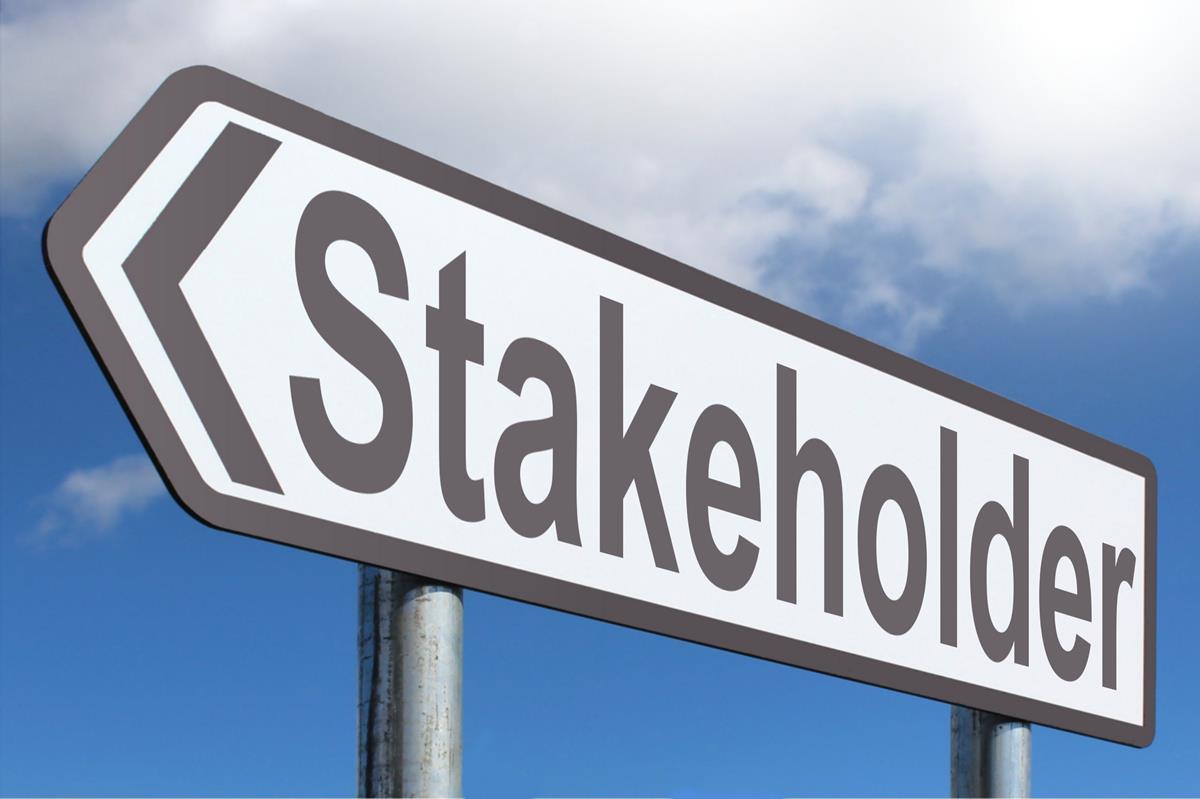 Vendor Presentations
To the stakeholder group
What is the classroom of the future?
Lead by 
Dell, HP, Lenovo, Apple, and Acer
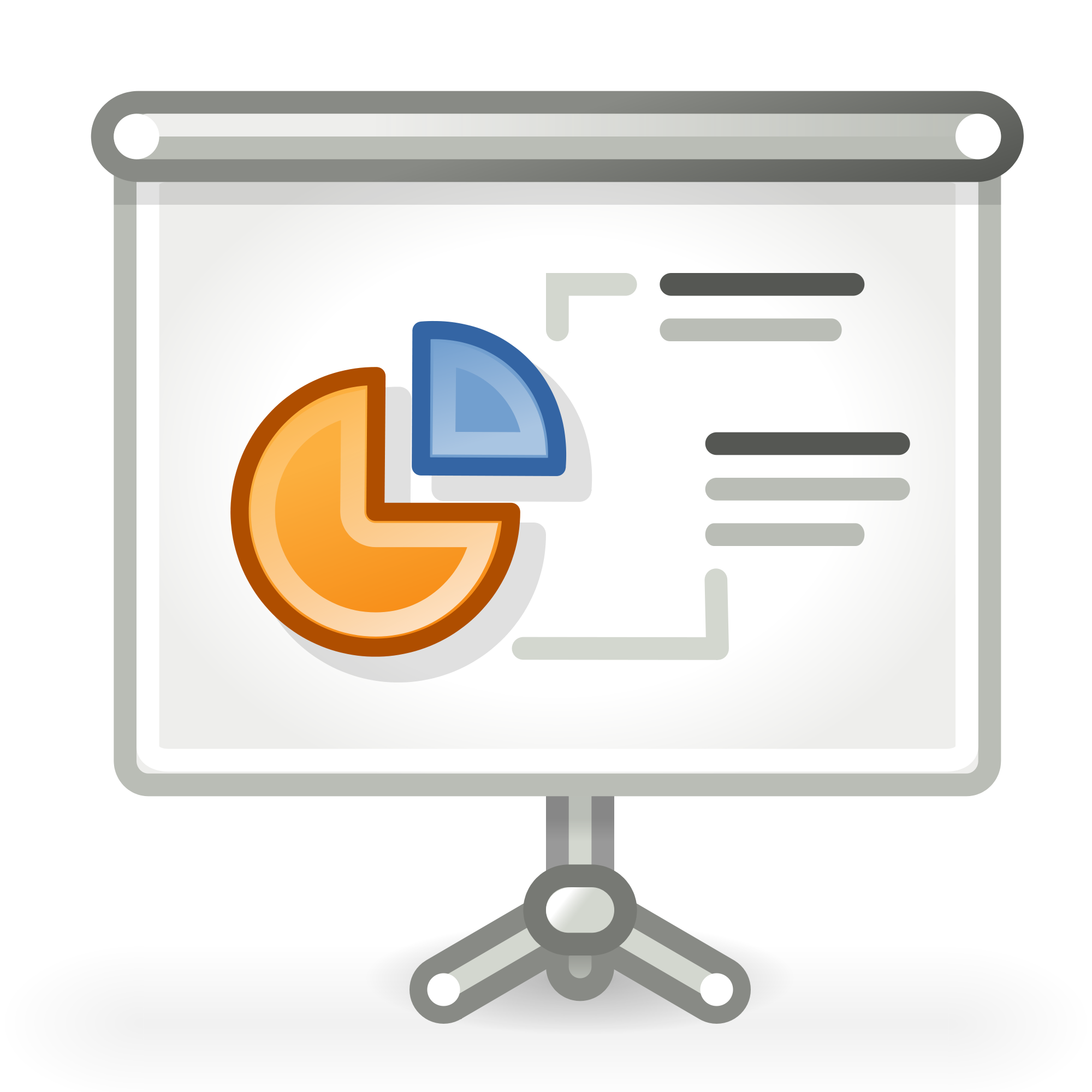 Options
Each option was tested in a classroom
Present desktop with Wireless Keyboard
Present desktop with 13” Chromebook
13” Windows laptop (non-touch) with docking station
12” Windows touch with dock
13” Windows touch with Miracast
Surface Style Windows 10
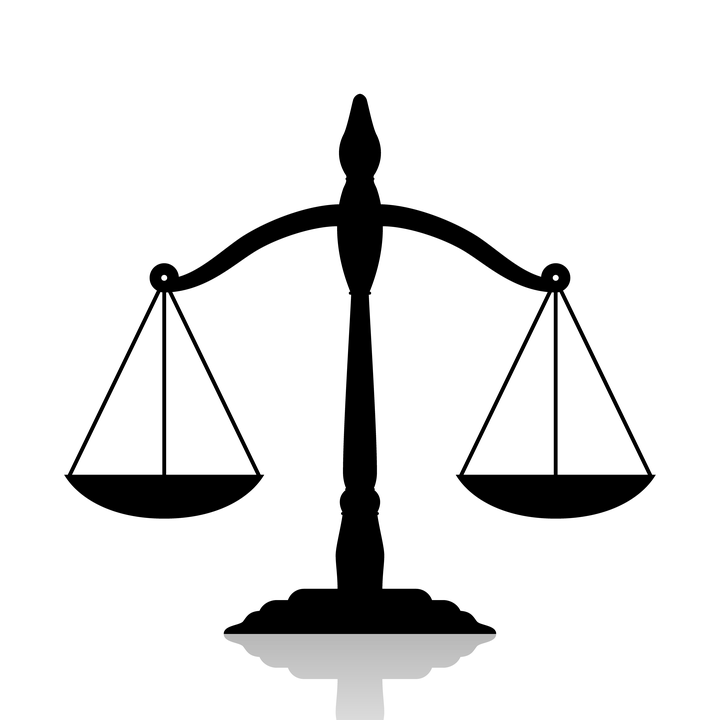 Wireless Workstation Roadshow
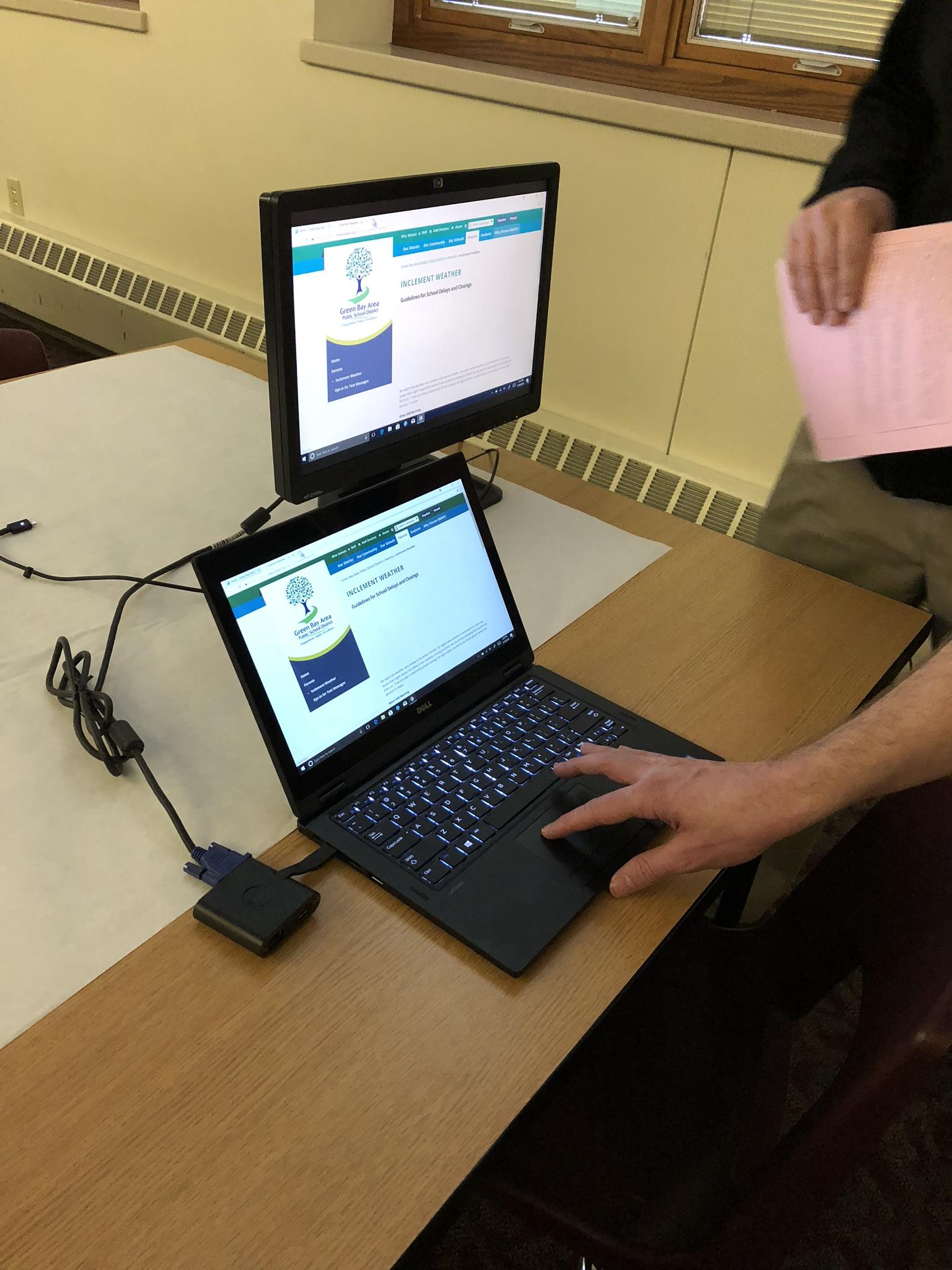 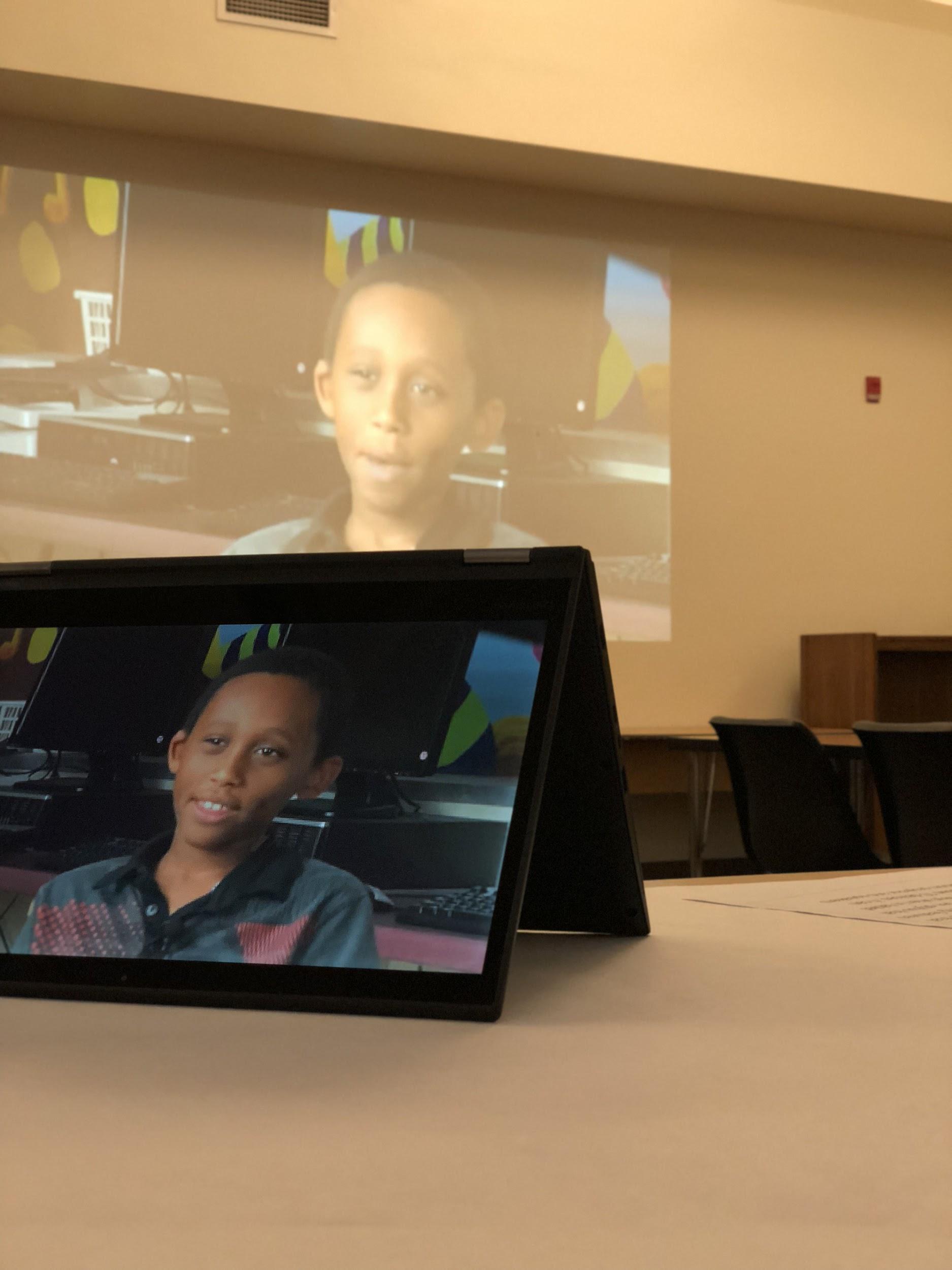 The six options go on the road 
Four stops after school in different geographic locations
One stop on a work day located in the centrally in the District Office 
Sent a digital survey to all staff with videos about each option and asked for feedback
Free form long answer questions
True/False questions
Feedback from 400 Staff
Need to use projector
Want to be mobile
Touch screen
Windows
Larger screen
Attached keyboard
Sturdy
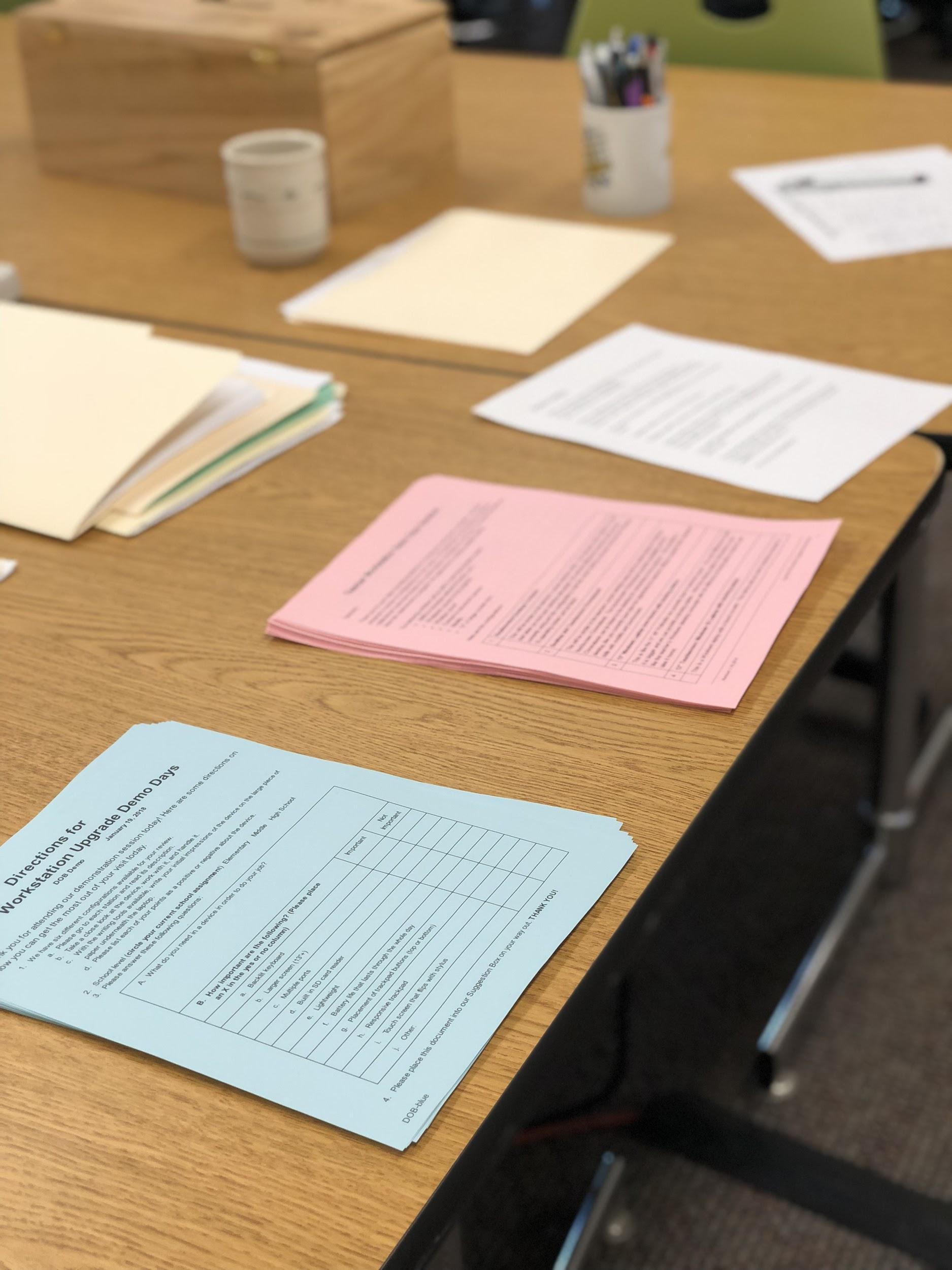 What we were looking for
Laptop
13 inch touch screen with active stylus
Windows Ink 
Hardware specific feature of Windows 10
World facing camera 
NVMe SSD
Dock
USB C connection to laptop 
Support three displays 
Powers laptop
Miracast
Screen sharing / Windows Connect
Wifi Direct protocol 
Central management 
Renaming 
Reconfiguring 
Firmware Updates
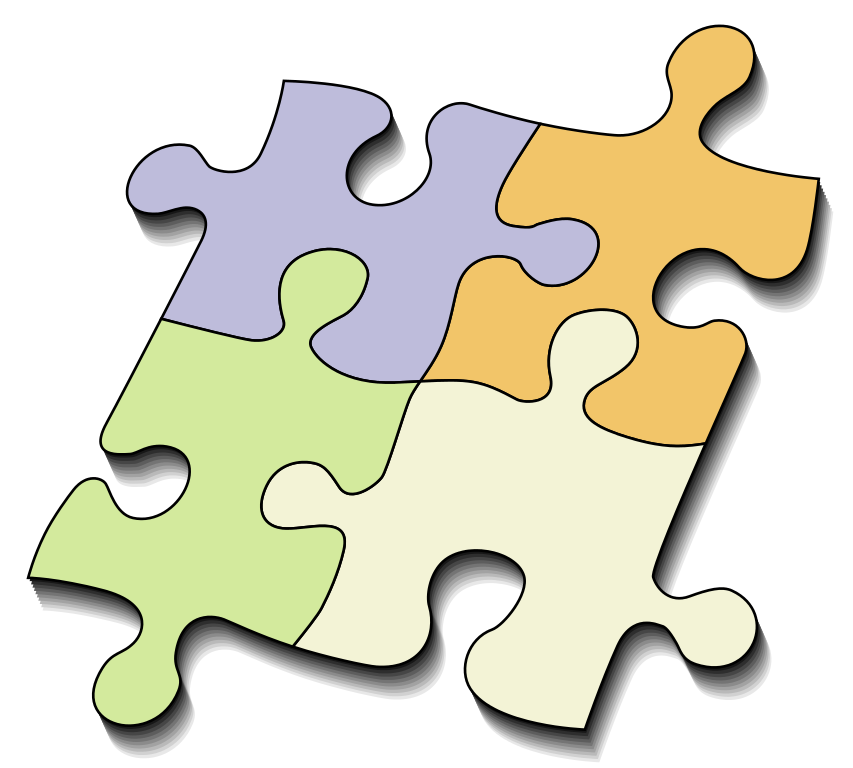 Finding The Right Product
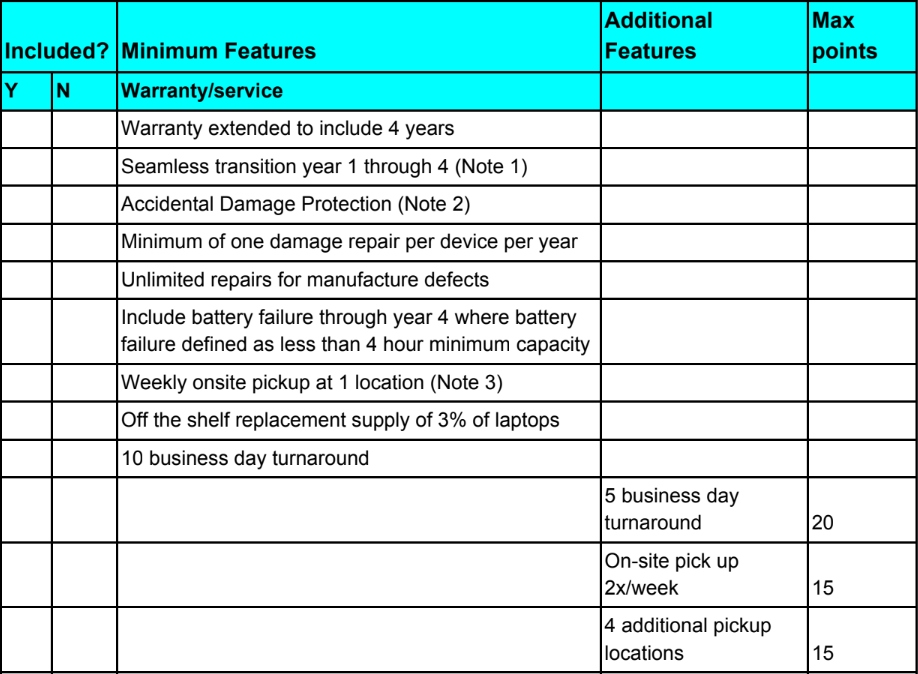 RFI - Service
What service was expected 
What service they would score points for
Device specifications we would expect to see in the RFP
RFP - Devices
Issued to vendors after the RFI
Evaluate on device competencies and cost
Winning Combination
Lenovo Thinkpad L380
USB C Dock
ActionTec Screenbeam 750 Wireless Display (Miracast) Adapter
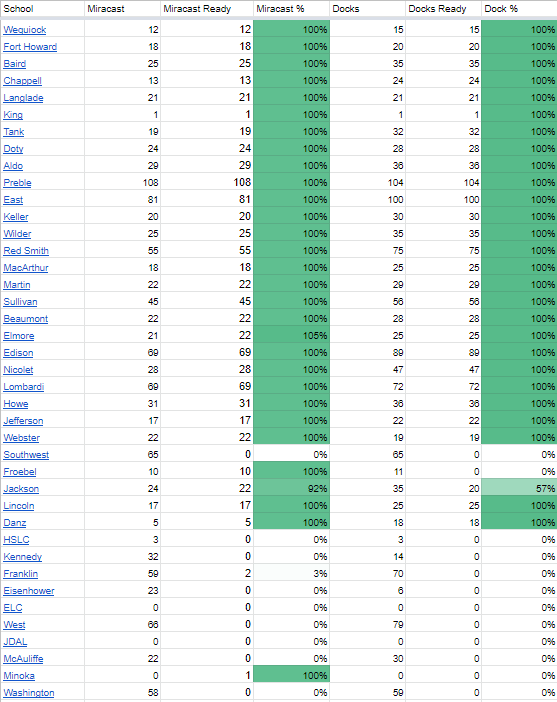 Deployment
Laptops to staff in one hour trainings over the summer and at the start of the year
Docks and Miracast deployed to classrooms building by building
Training Staff
Required online training 
In person training and device handout 
Weekly short digital lessons
In person learning at their school leading up to and following transition
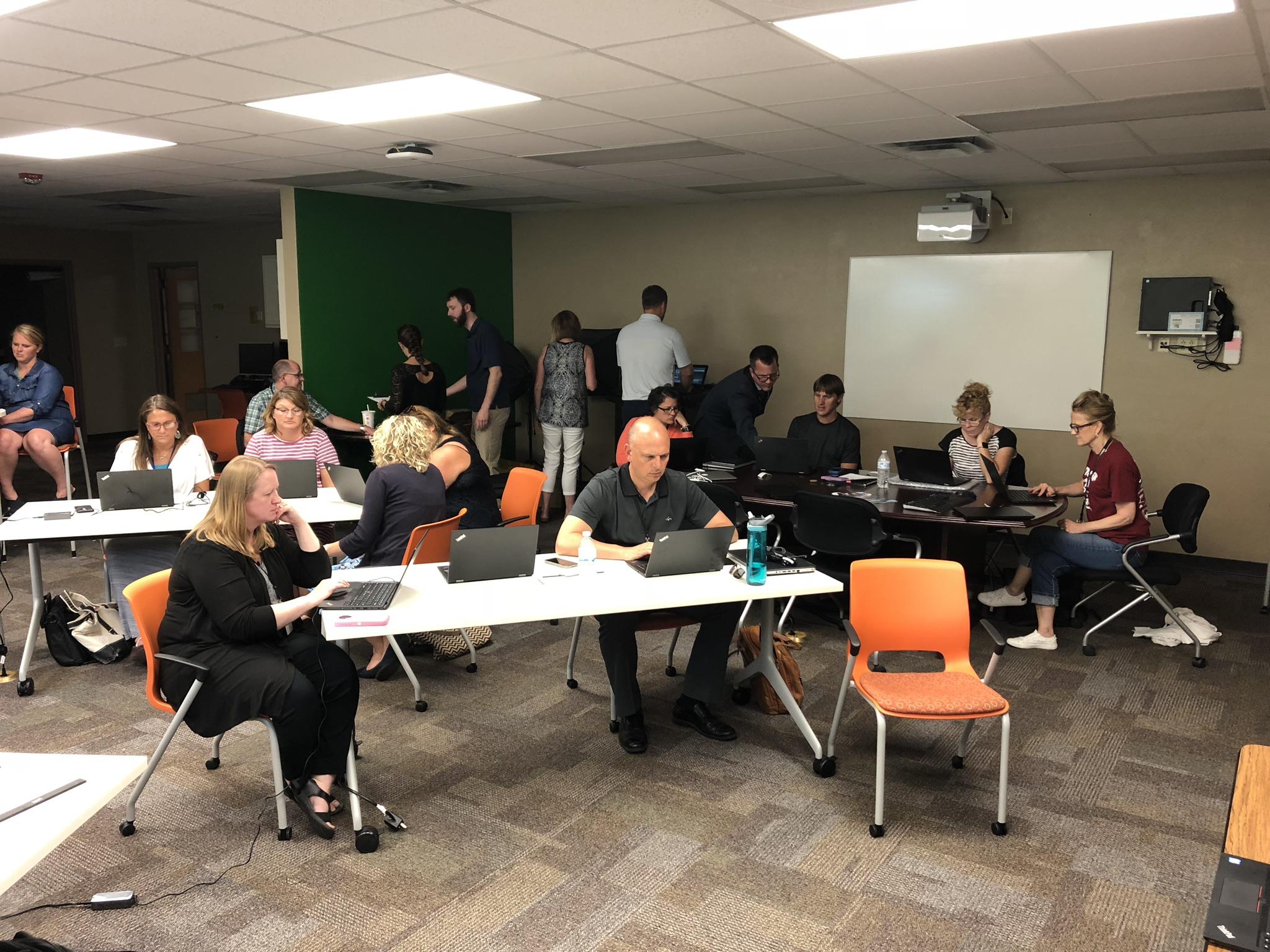 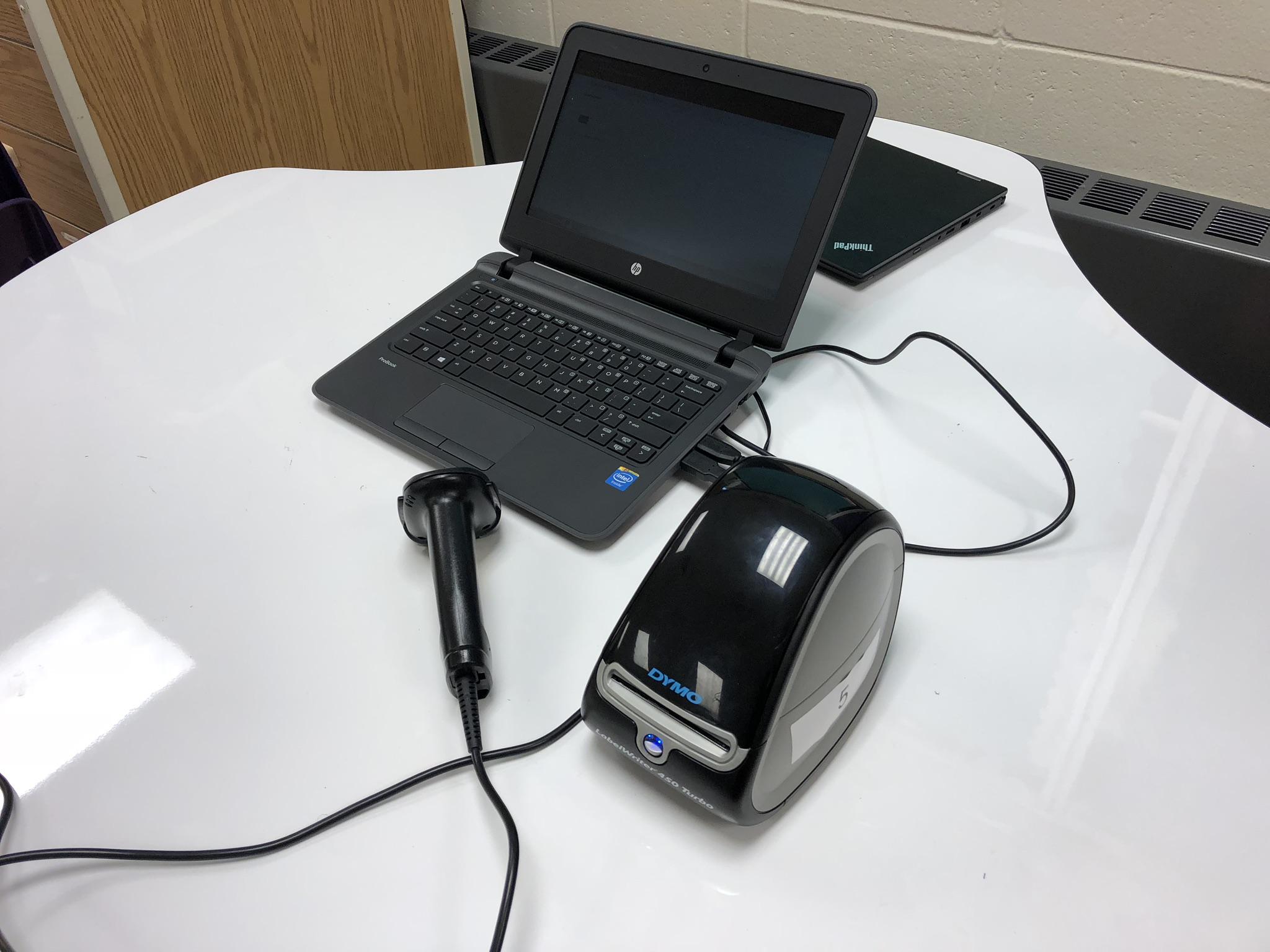 Updating Classrooms
Challenges 
Different projector models 
Convert document cameras to be digital
VGA passthrough
Building by building
Week 1 - Update Document Camera
Week 2 - Additional training
Week 3 - Update to Dock and Miracast
Overall Challenges
Timeline
Receipt of the laptops did not allow for spring deployment
Miracast 
ScreenBeams only uses non-DFS channels only
ActionTec CMS (management software) works well but needs some polishing
Sound
Docks
VGA Monitors do not always connect
Dock Firmware updates
Laptops
Guest Teachers and After School Program
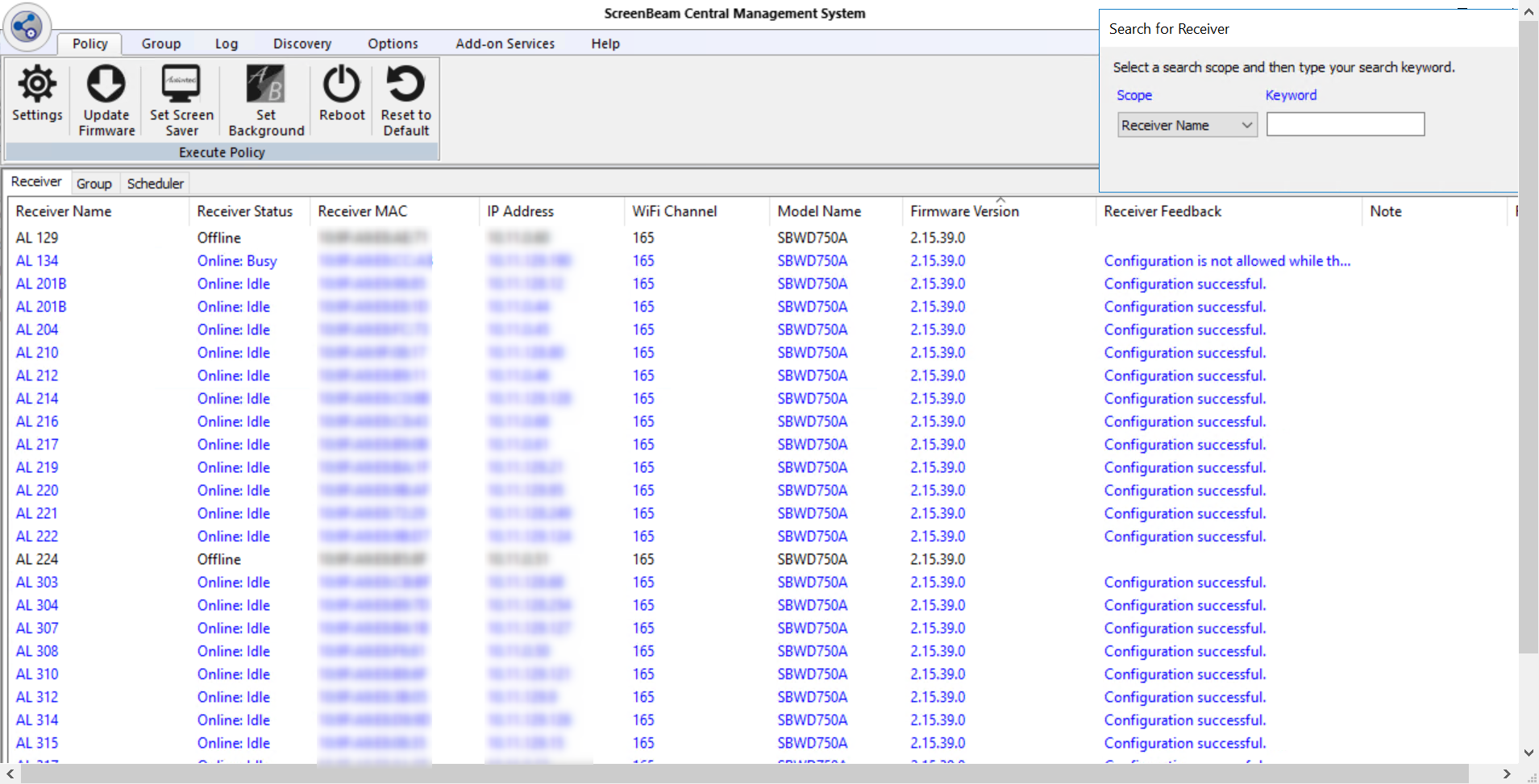 Questions?